新化美食地圖.
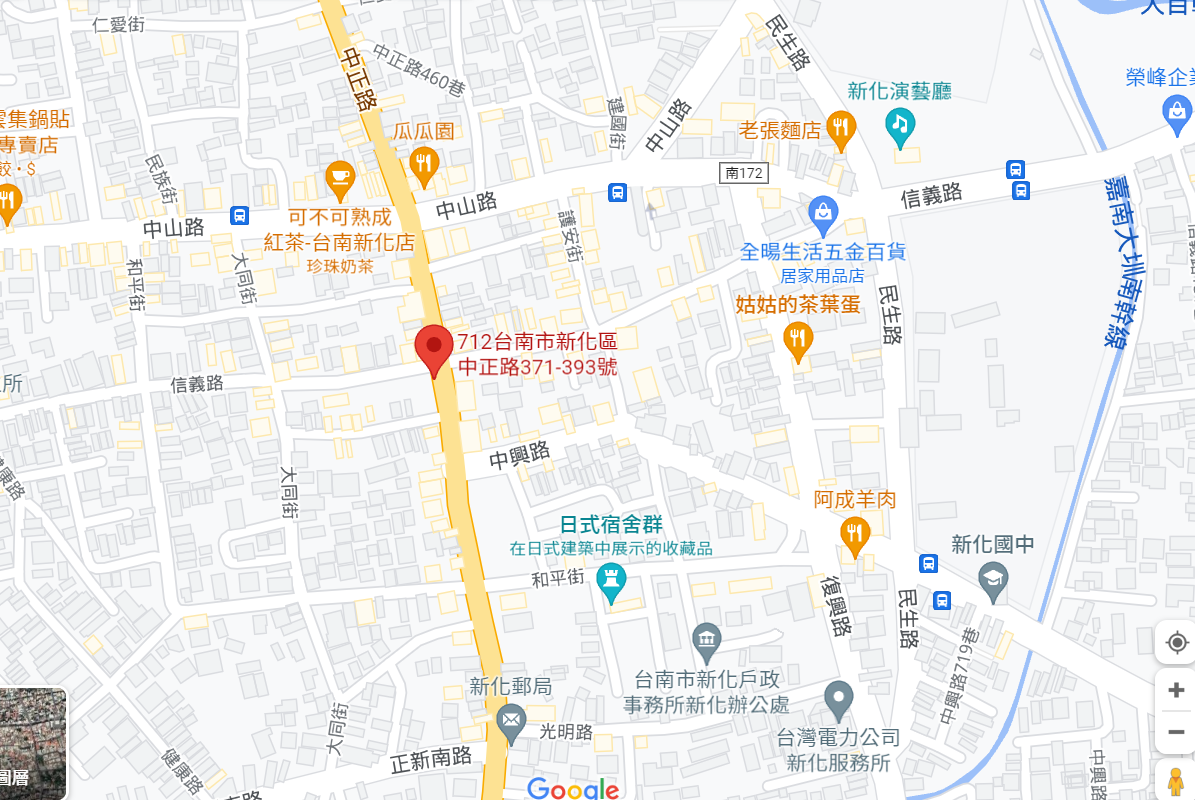 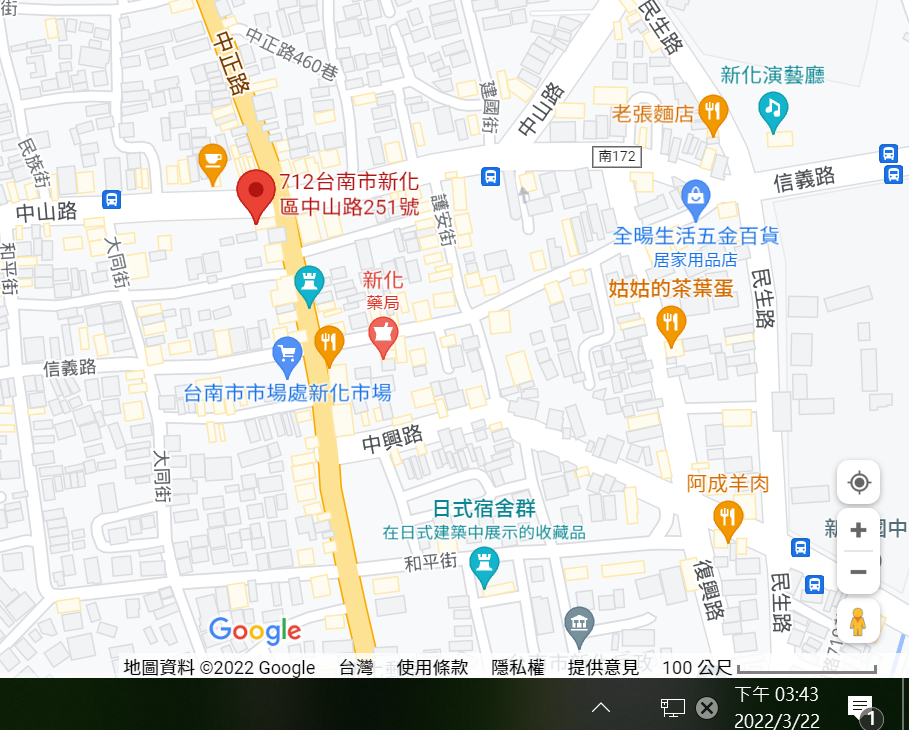 Maps
🍅
our office
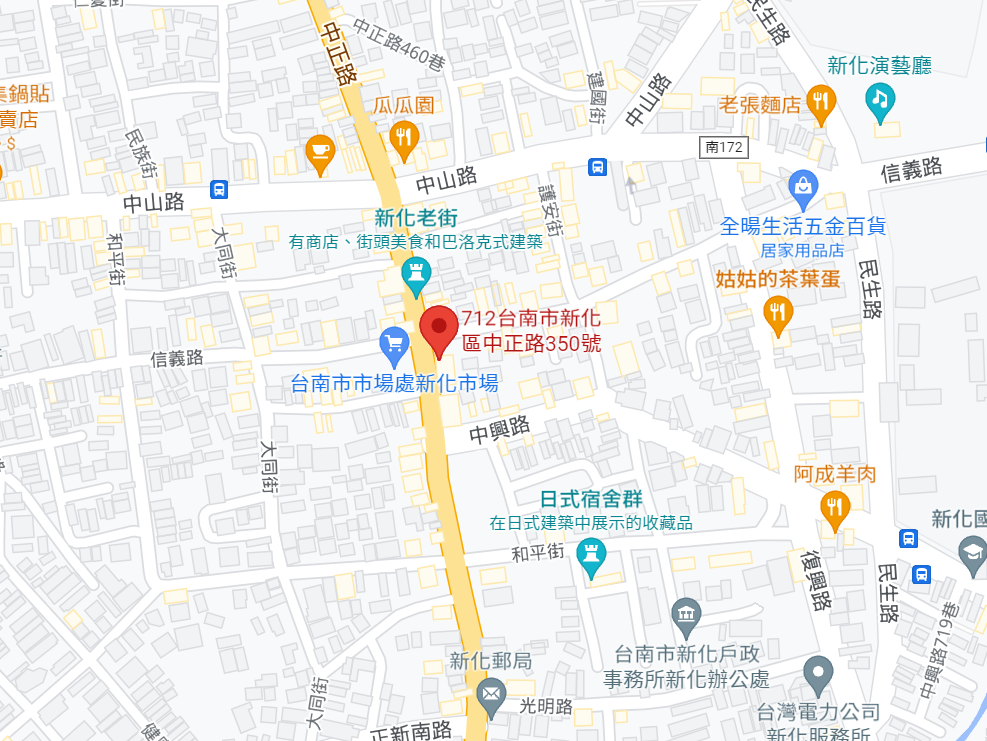 🍅
🍅
🍅
🍅
🍅
Find more maps at slidescarnival.com/extra-free-resources-icons-and-maps
2
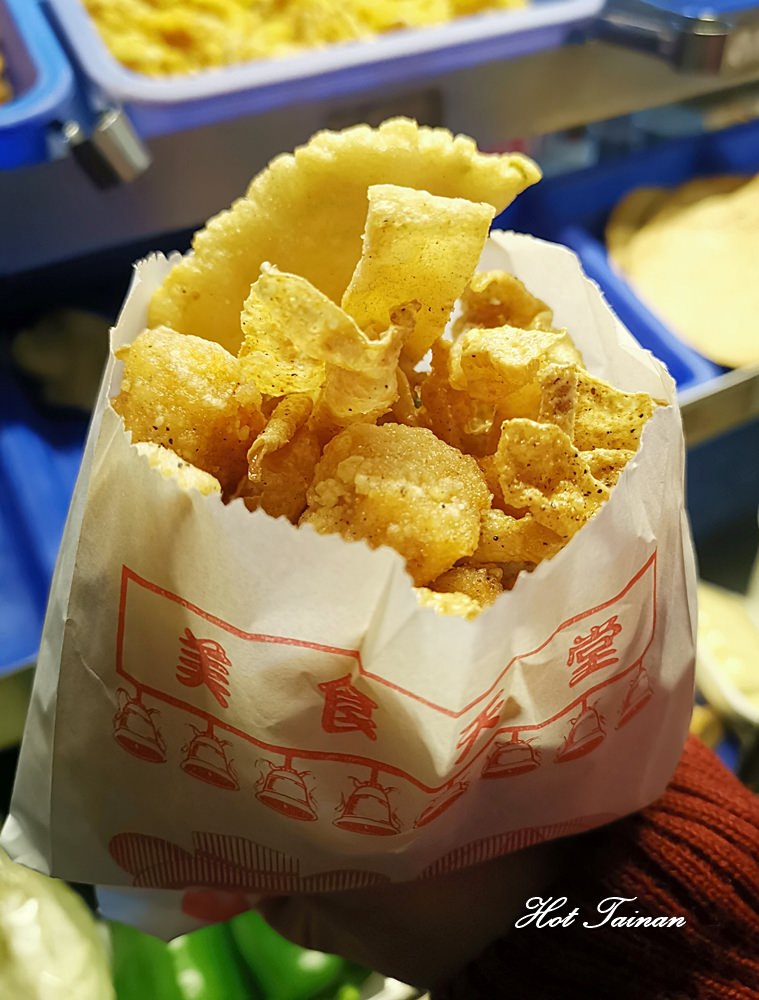 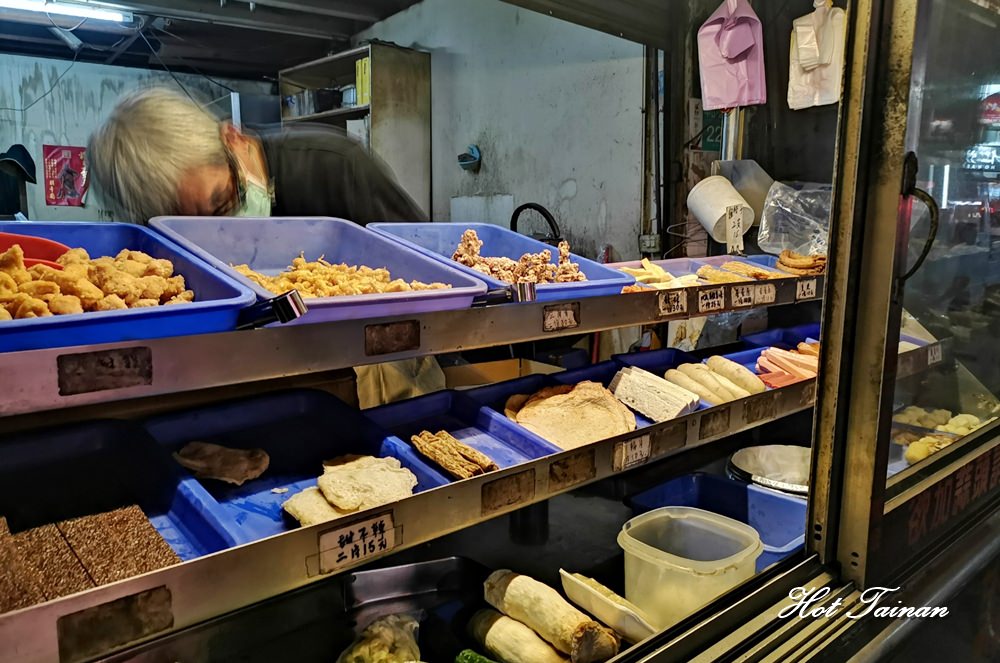 秘藏鹹酥雞
地址：台南市新化區中山路251號
1雞皮酥脆口感猶如餅乾！2便宜又衛生
圖片來至熱血玩台南
3
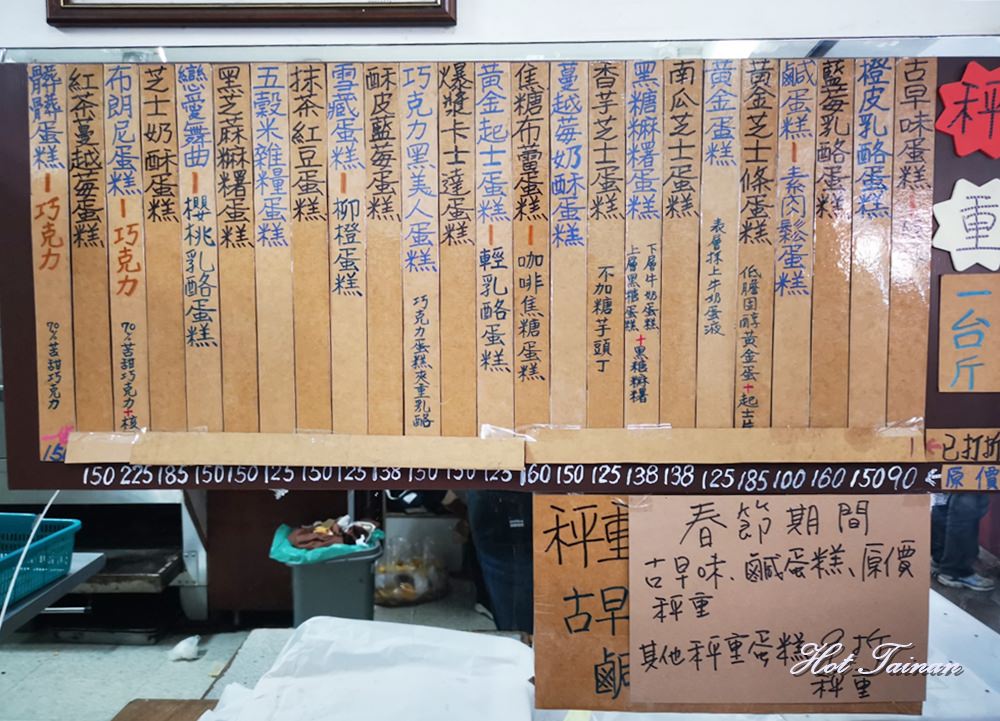 吉野村現烤蛋糕
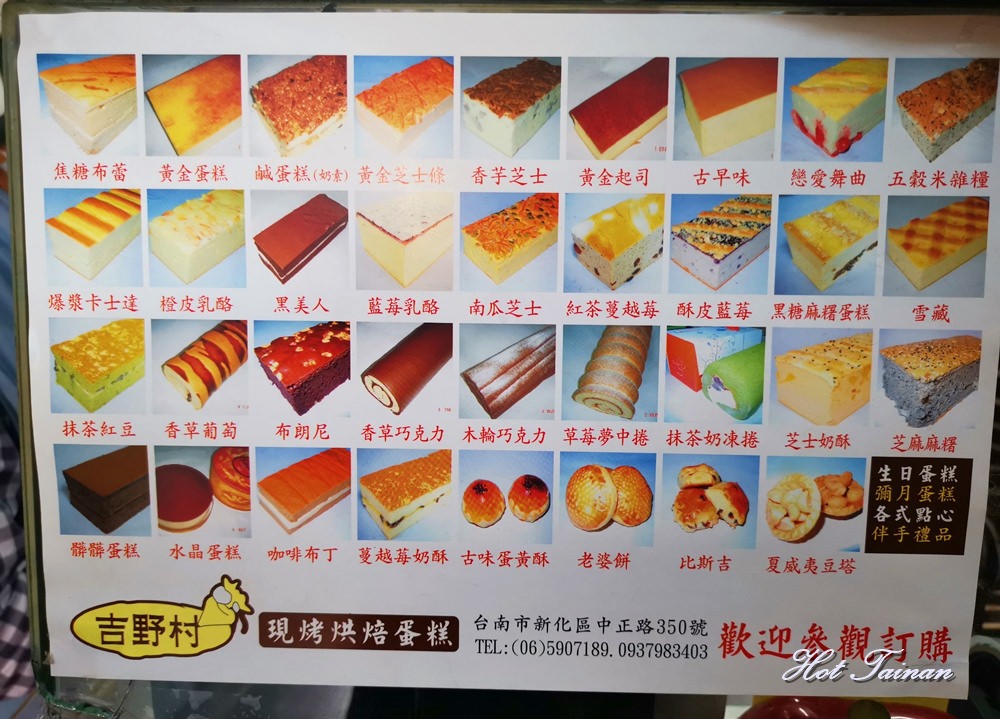 地址：台南市新化區中正路350號
電話：06-5907189
1很軟
2便宜又衛生
圖片來至熱血玩台南
4
新化市場口阿婆雞蛋糕蛋糕
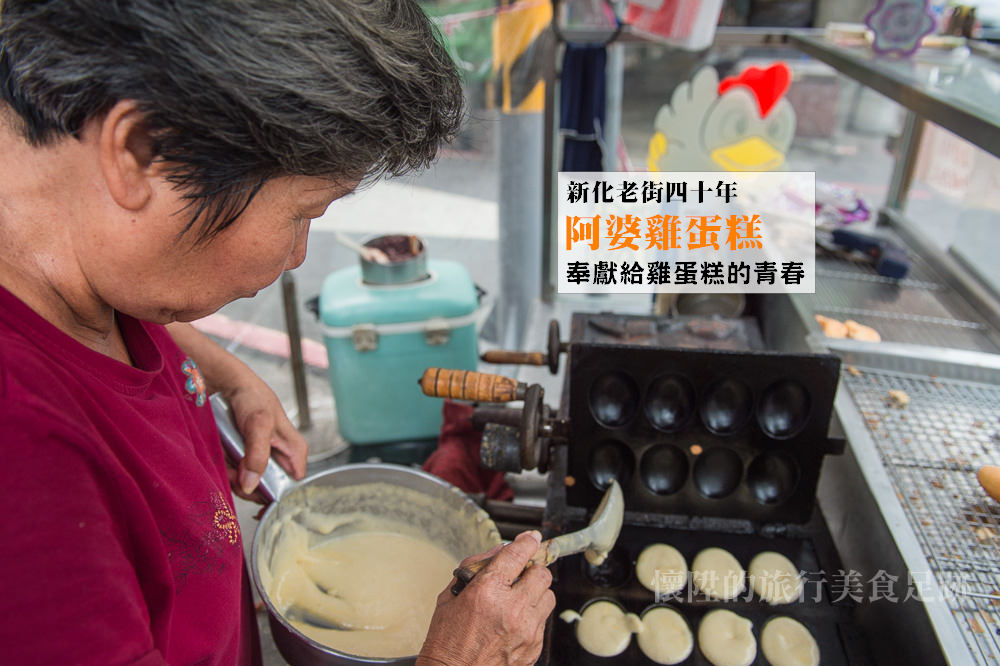 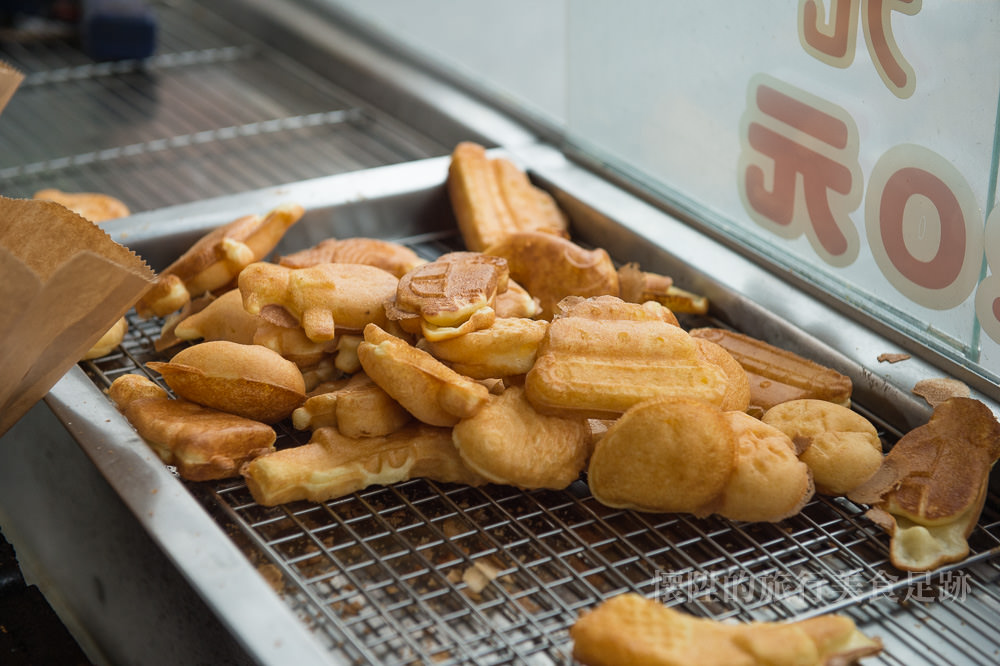 台南市新化區中正路371-393號
1香甜的蛋香氣在口中化開，越嚼越香，令人上癮
2便宜又衛生
3餡很扎實
圖片來至熱血玩台南
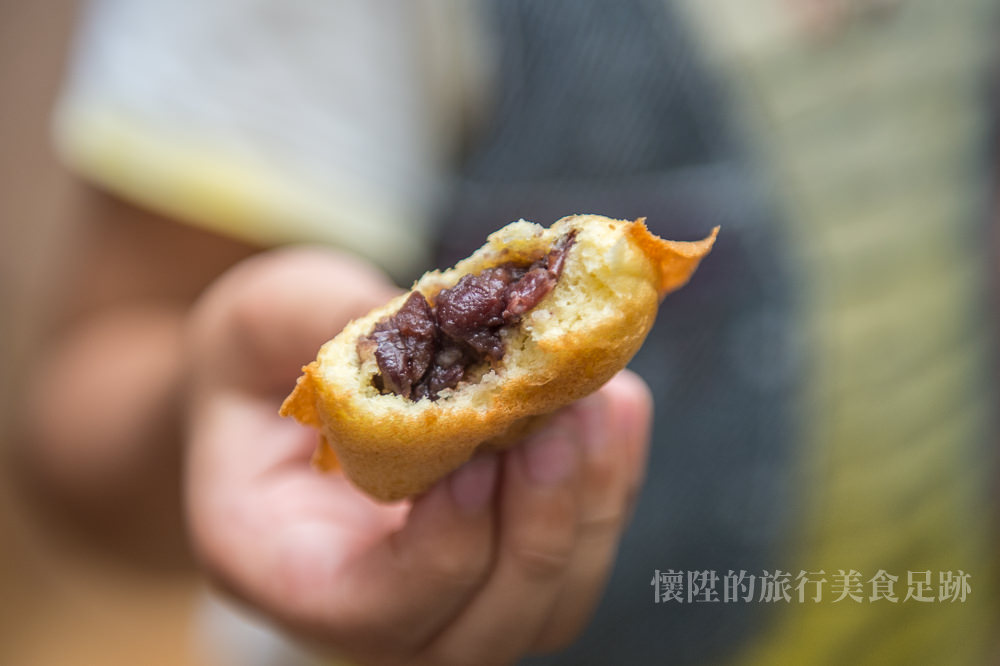 5